KHỞI ĐỘNG
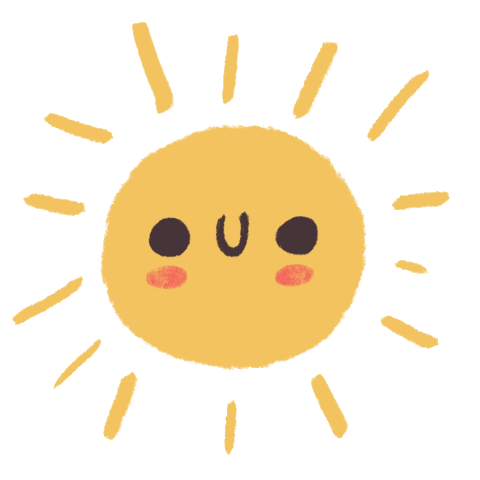 CHUYẾN XE TRI THỨC
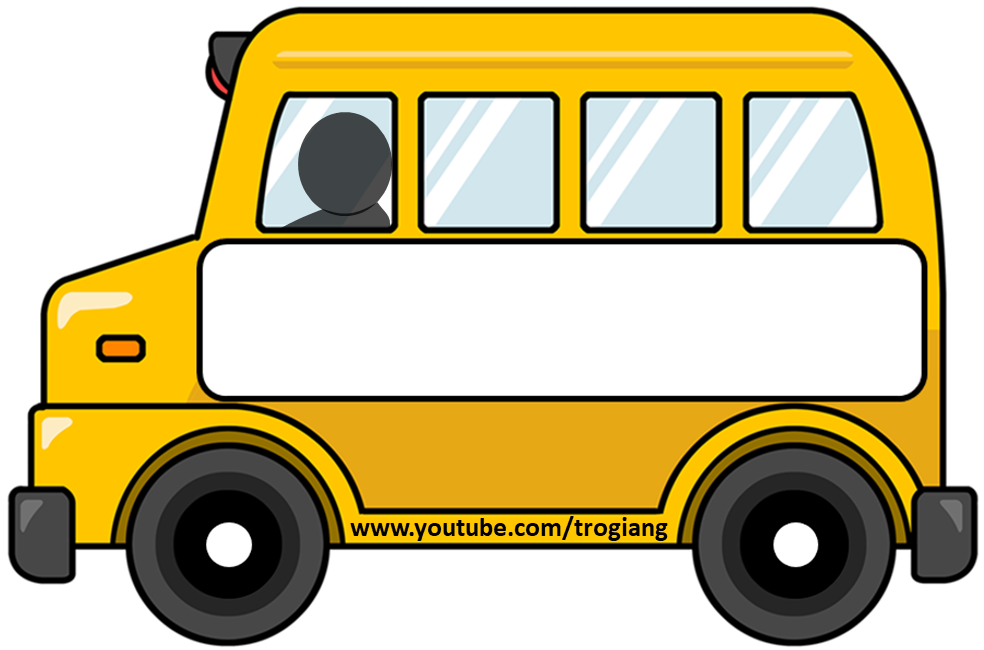 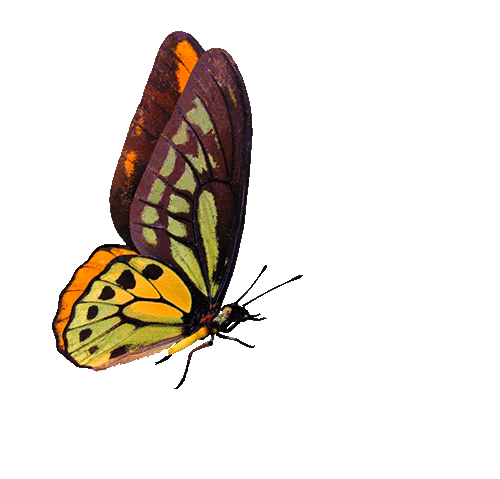 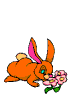 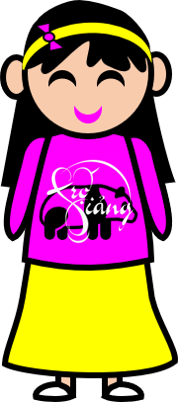 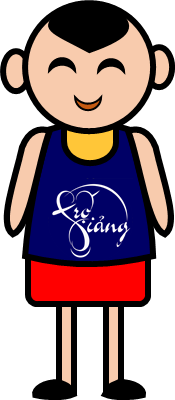 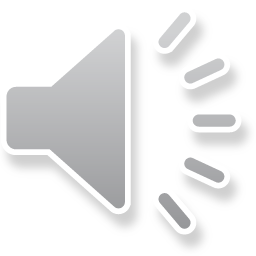 TRẠM XE BUÝT
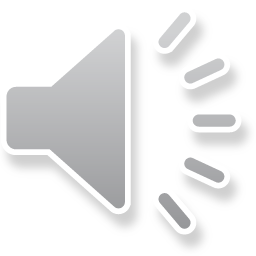 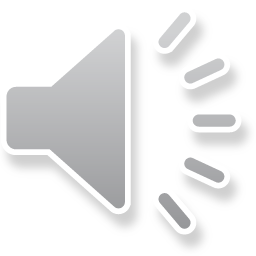 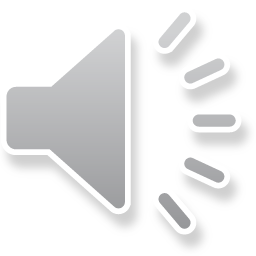 PLAY
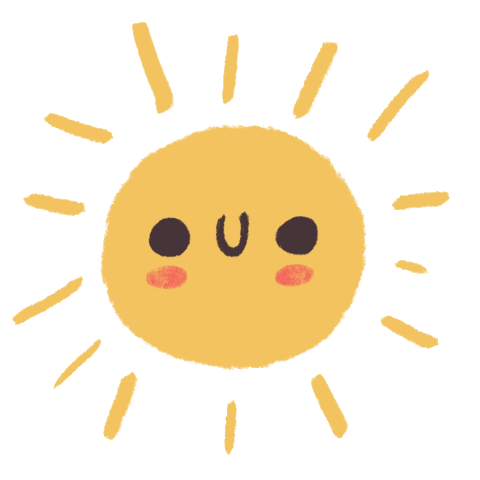 Hãy đọc đúng để lên xe buýt nhé!
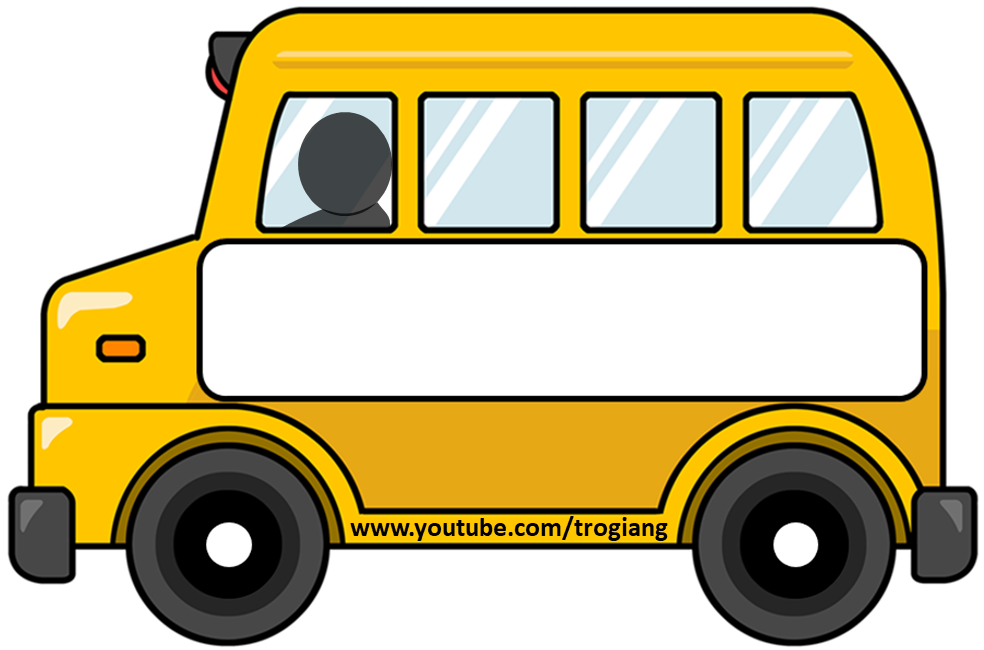 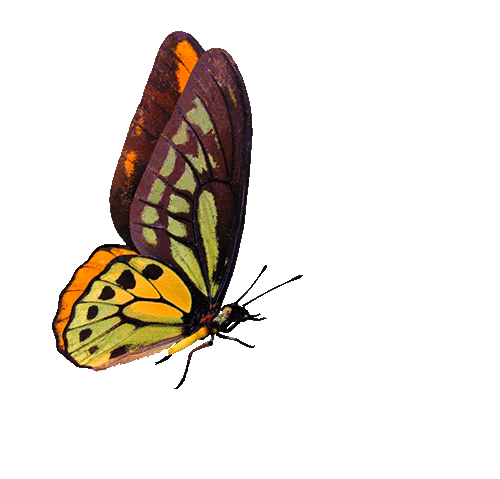 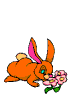 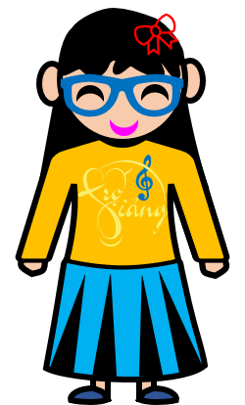 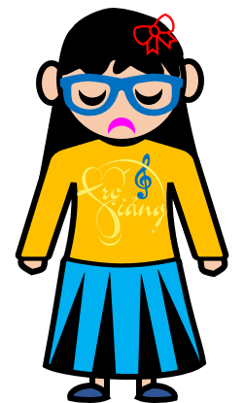 cưỡi ngựa, vuốt ve, trẻ thơ
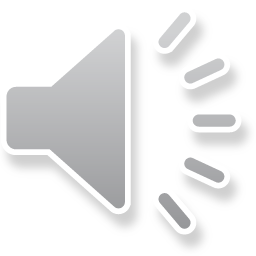 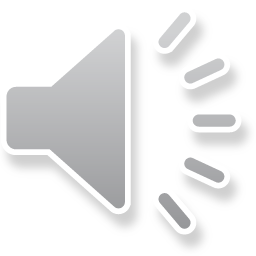 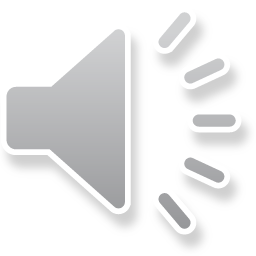 RIGHT/ĐÚNG
WRONG/SAI
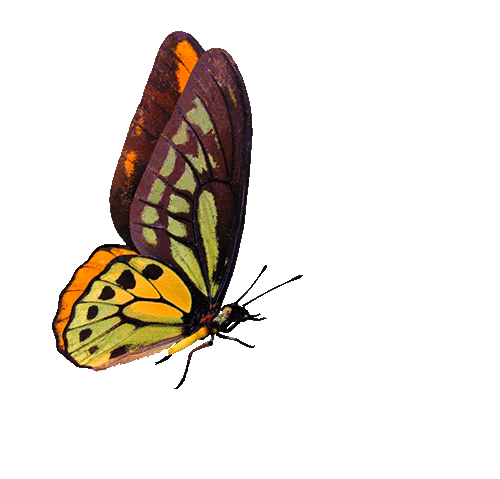 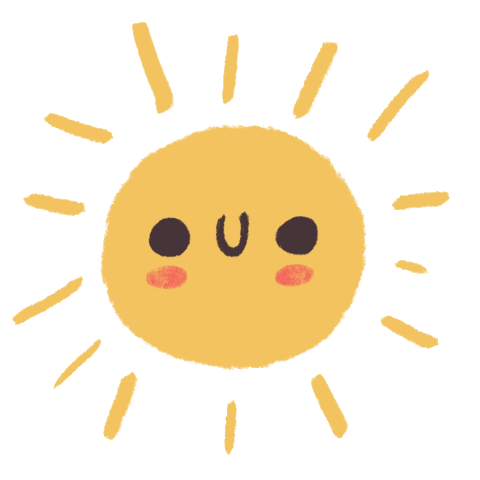 Hãy đọc đúng để lên xe buýt nhé!
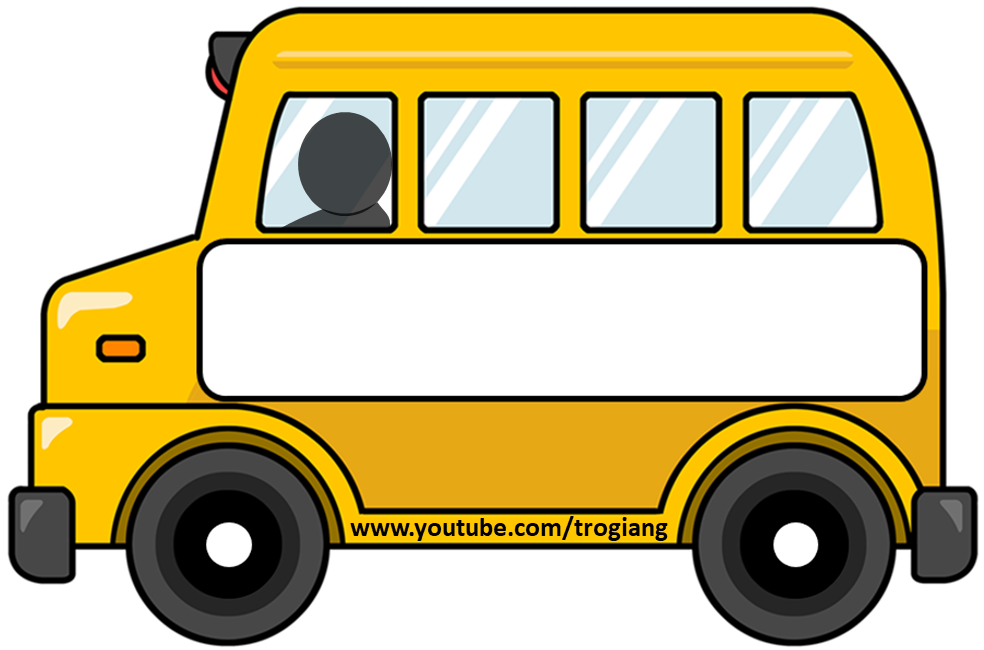 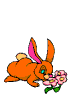 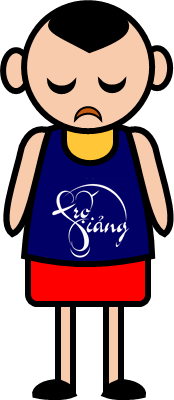 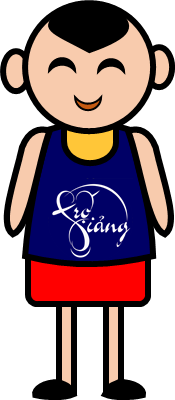 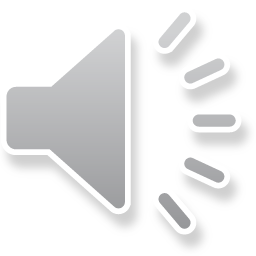 nhuộm v¶i, luống cuống, lem luốc
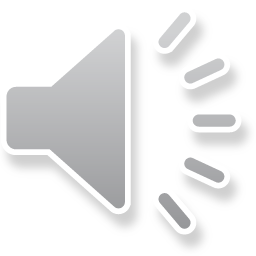 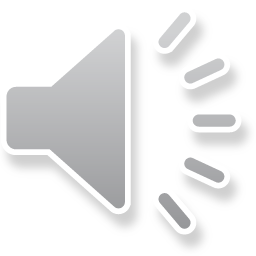 RIGHT/ĐÚNG
WRONG/SAI
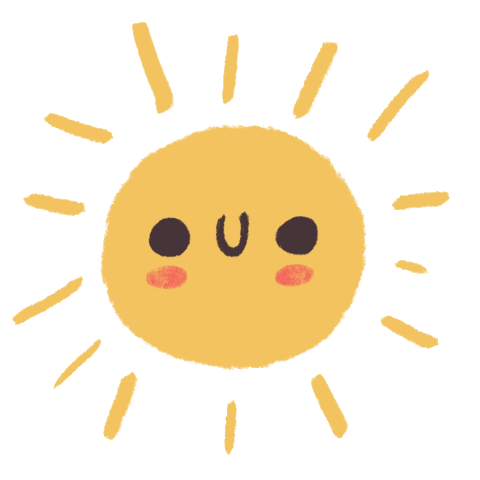 Hãy đọc đúng để lên xe buýt nhé!
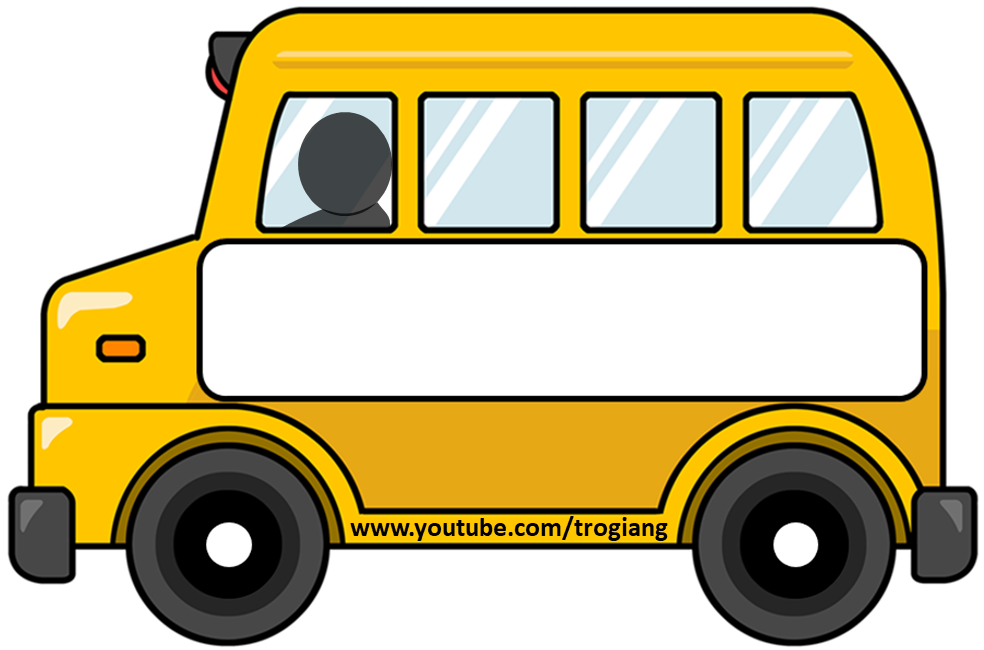 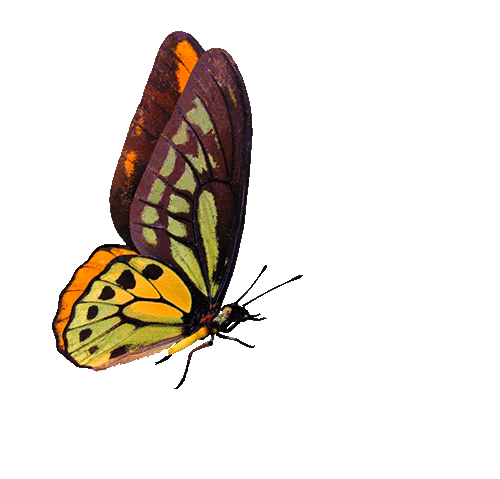 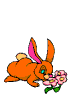 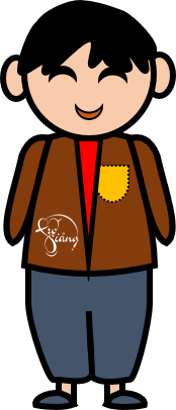 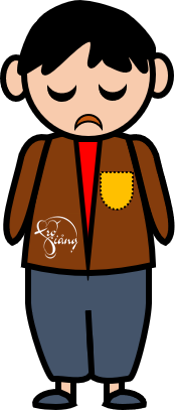 Mưa xuống, tiết trời càng lạnh buốt.
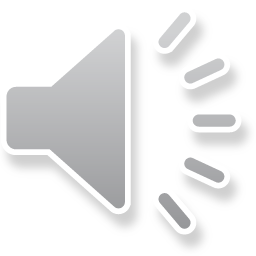 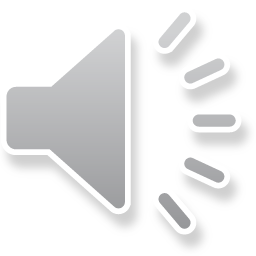 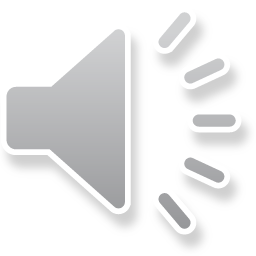 RIGHT/ĐÚNG
WRONG/SAI
TIẾNG VIỆT 1
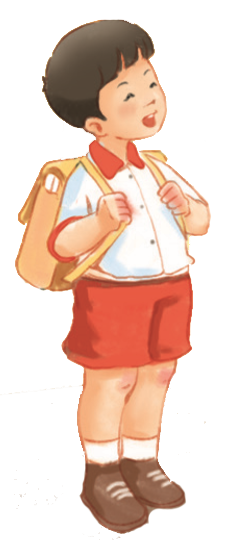 BÀI 71: ươc - ươt
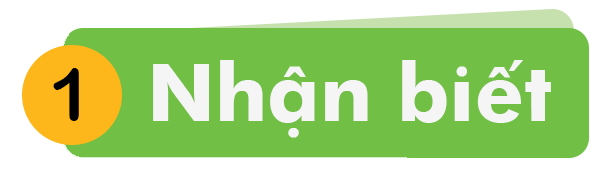 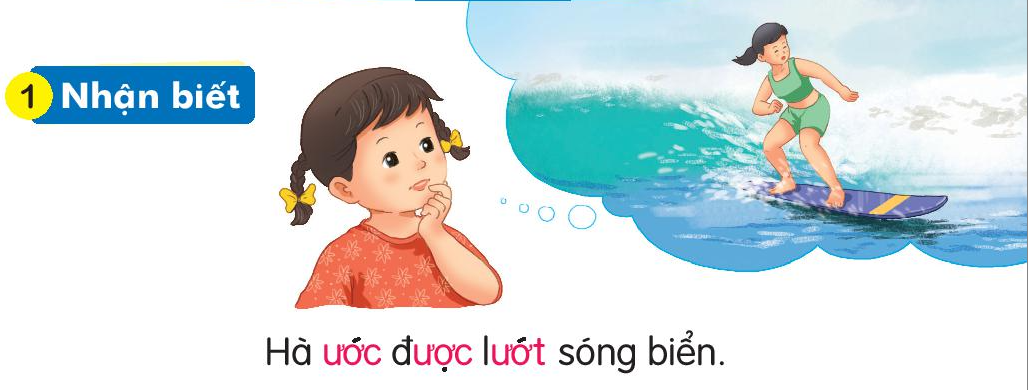 ươt
Hà ước được lướt sóng biển.
ươc
ươc
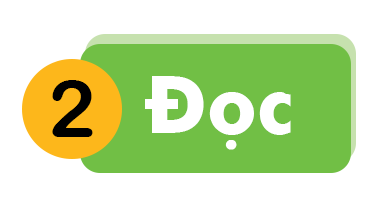 ươc 		ươt
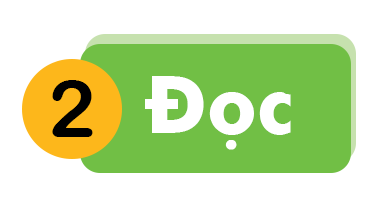 bước	     lược		   ngược		nước
lướt		     lượt		   mướt		       mượt
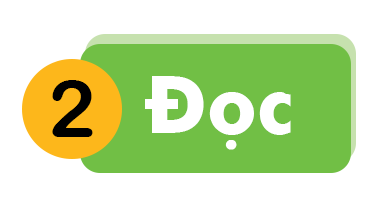 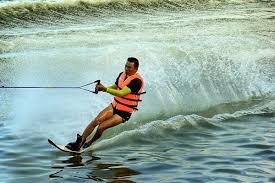 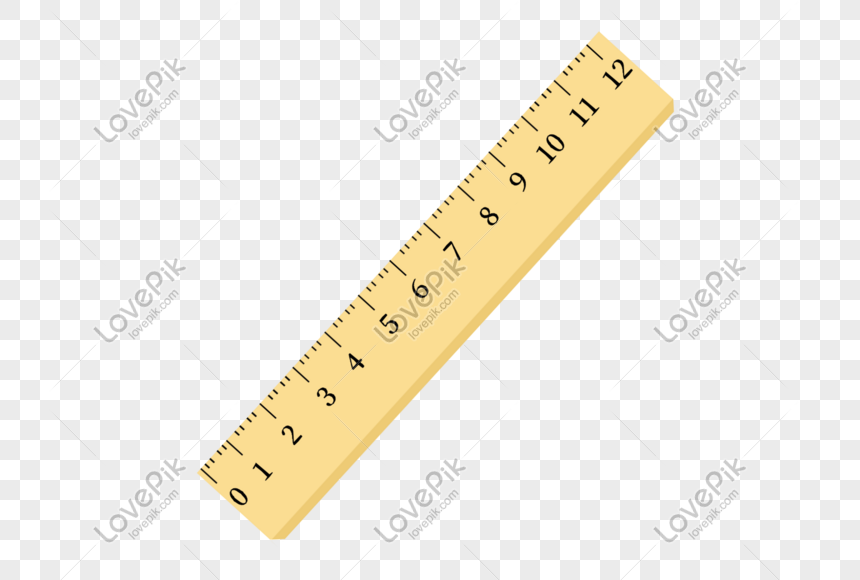 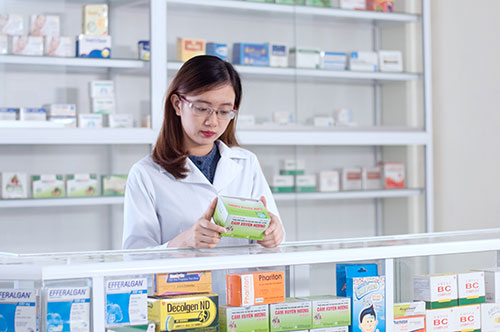 ươc
ươt
ươc
dược sĩ
lướt v¸n
thước kẻ
ươc 		ươt
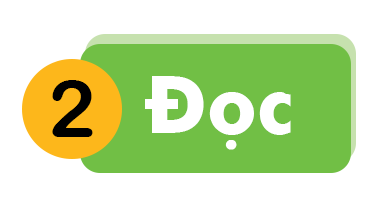 bước	      lược		   ngược		       nước
lướt		     lượt		   mướt		       mượt
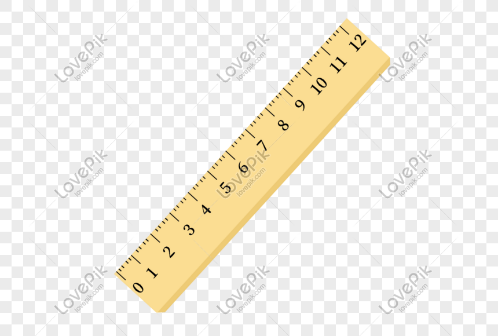 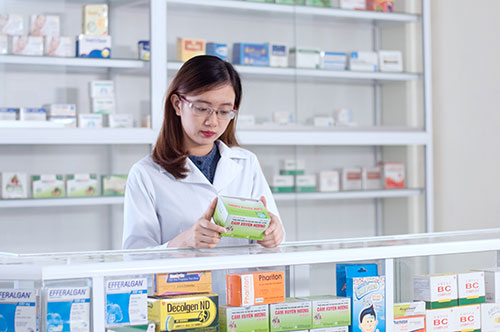 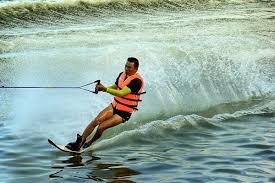 thước kẻ
lướt v¸n
dược sĩ
Thư giãn
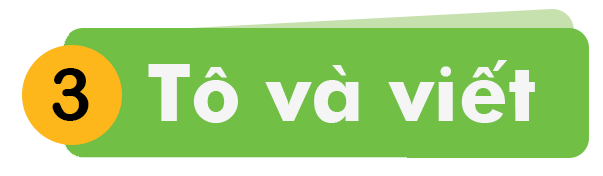 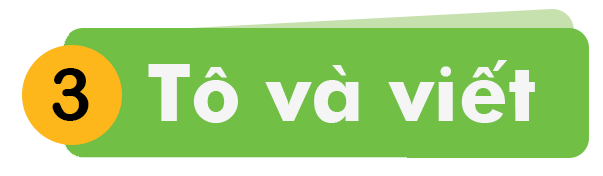 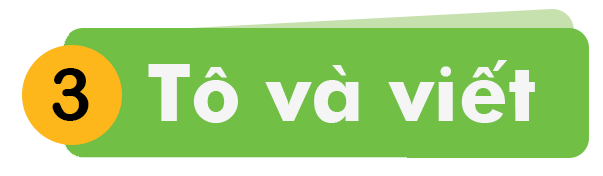 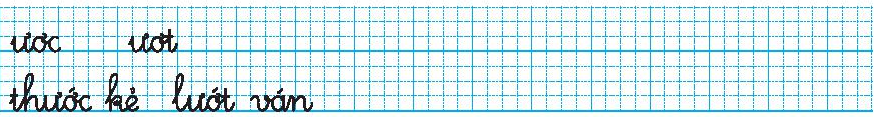 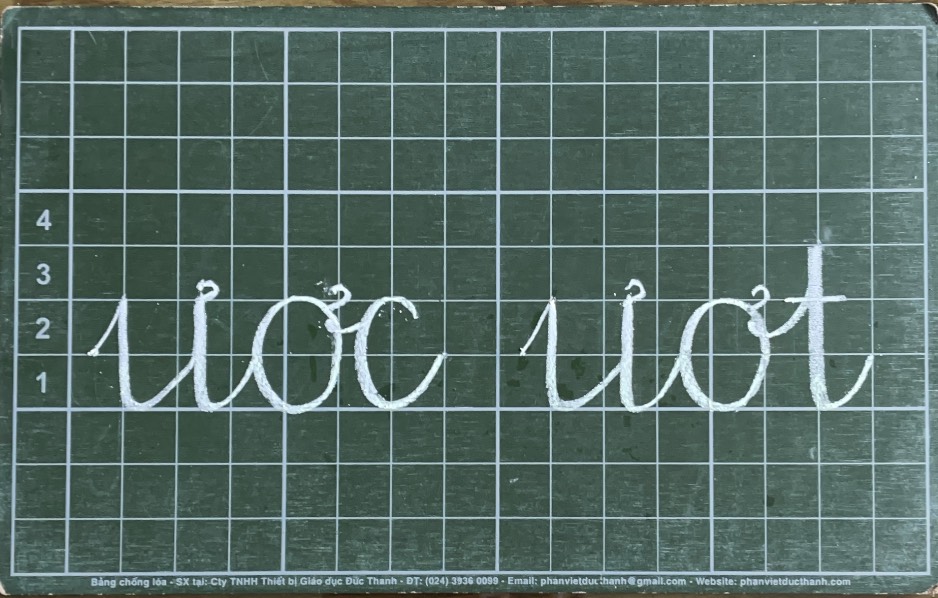 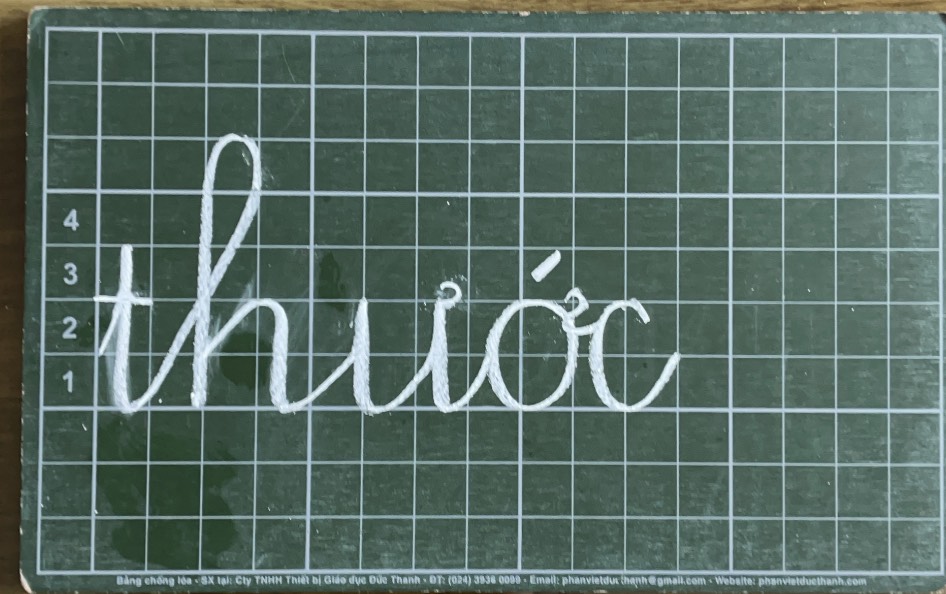 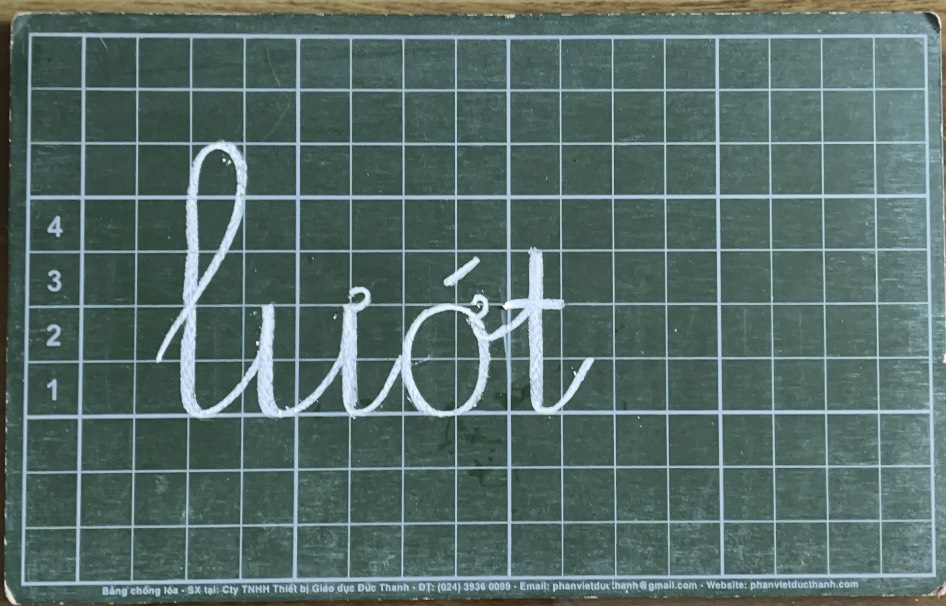 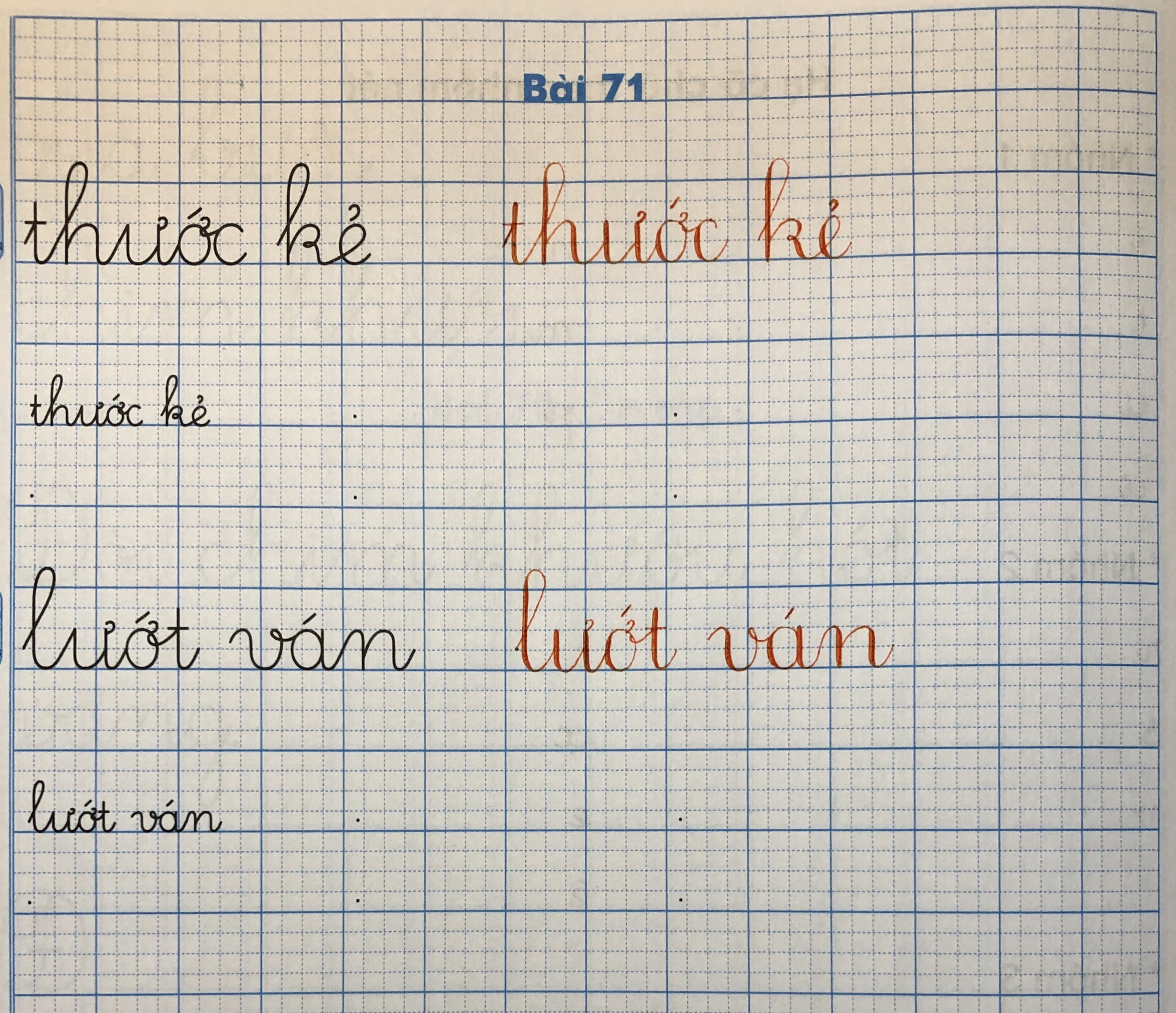 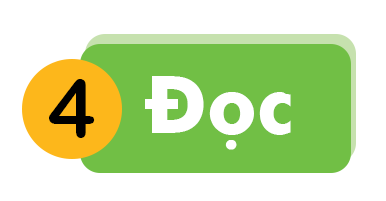 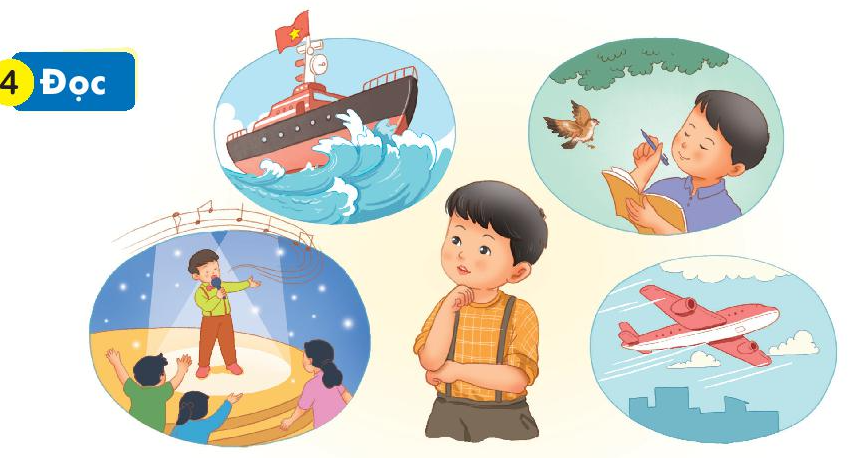 2
Lúc học hát, Nam ước làm ca sĩ. Lúc nghe mẹ đọc thơ, Nam lại ước trở thành nhà thơ. Khi ra biển, Nam ước là người lái tàu, vượt qua những con sóng lớn. Nhìn lên bầu trời, Nam lại ước làm phi công. Nam tự hỏi: “Bao giờ mình mới lớn nhỉ?”.
1
3
4
5
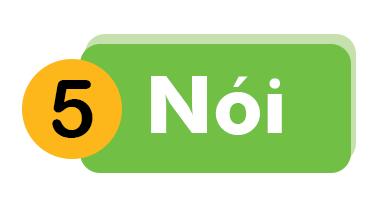 Ước mơ của em
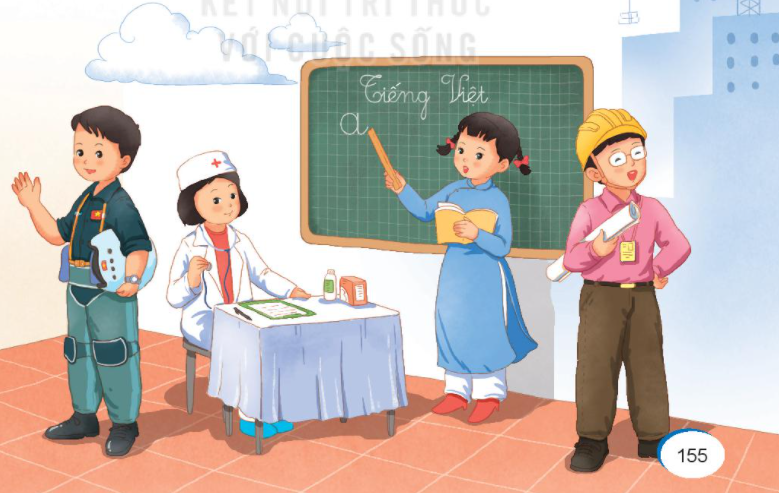 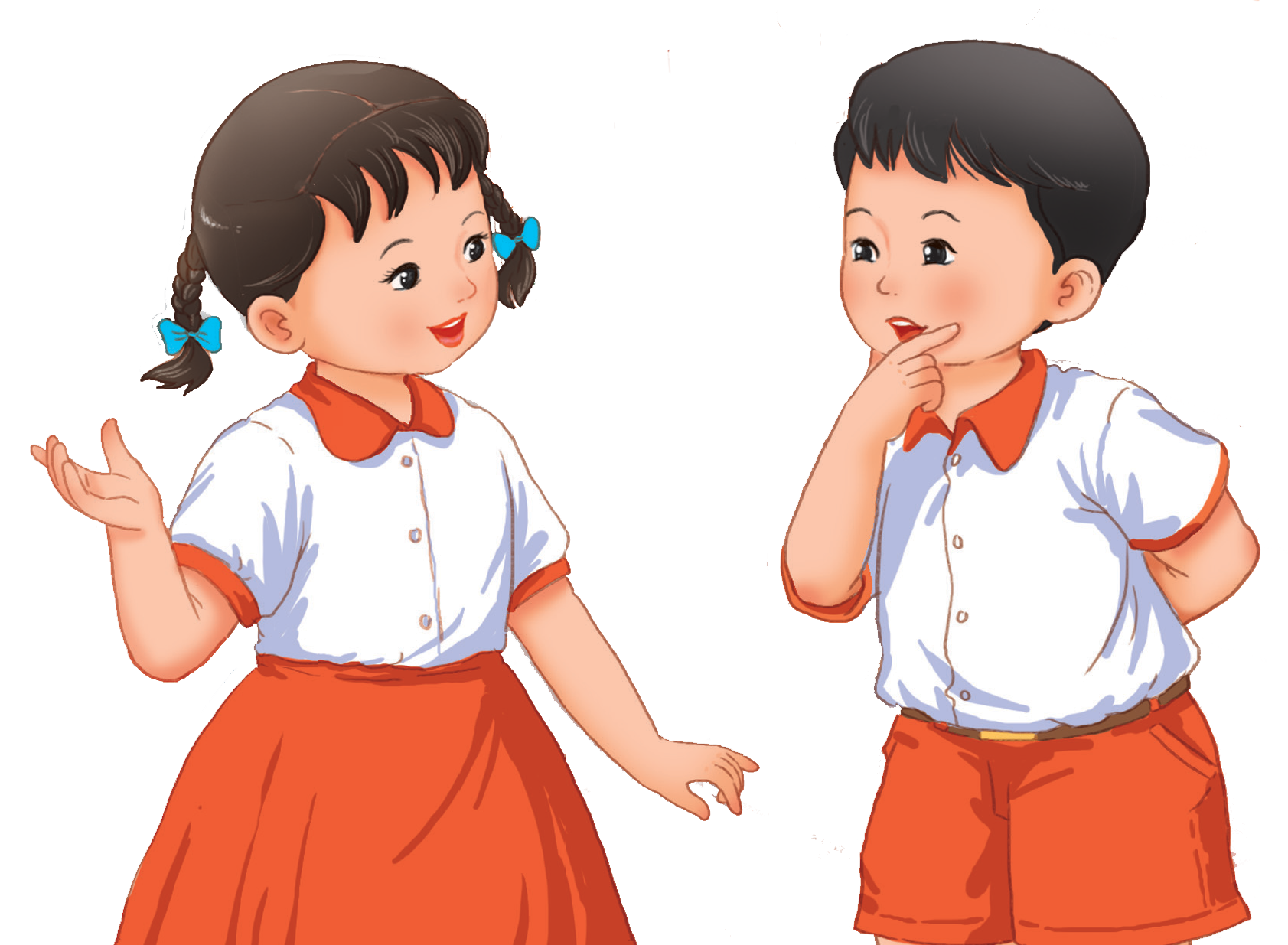 CỦNG CỐ 
BÀI HỌC